FREE OF CHARGE
Wireless Internet Access–Public areaGym. Available daily: 08:00 – 19:00
Table tennis	
Daily sport activities	
Beach-volley, mini-football and darts	
Tennis courts (Floodlight is against extra charge)
Water slides. Available at:
10:00 – 12:00 & 14:00 – 17:00
ATM cash withdrawal & exchange
Kids activities:
Jazzy Kids club accepts kids from 4 till 12 y.o. daily: 10:00 – 13:00 & 14:00 – 17:00;
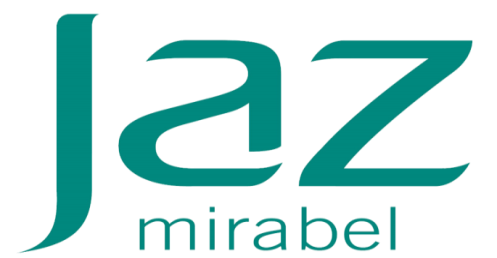 Jaz Mirabel Park & Club  features 356 spacious and well-designed room with pool view, 
Kindly Note that Check in Time at 14:00
Check Out Time at 12:00
PAID SERVICES (even with all-inclusive):
All Minibar Items and snacks in the room.
Room Service (Food and drinks)
All Premium Alcoholic Beverages
All bottled drinks & Fresh Juices.
Turkish Coffee.
Laundry
Shuttle Bus (prior reservation required)
Babysitter (prior reservation required)
Water sports & diving center
Late check-out, please contact our reception desk for availability
Clinic
Billiard
Car Rental 
Mividaspa
Sauna, Steam room and Jacuzzi
Express Hammam (Additional charge)
16 kinds of massages and body treatments
Open daily: 10:00 – 19:00 Only 16+
Mividaspa Beauty Salon
All kinds of beauty services for ladies, men and children. Open daily: 10:00 – 19:00
IMPORTANT TO KNOW
Beach towels are stored in the room and changed daily at 18:00. Please note, you will be charged for a lost towel.
Cash payments are not accepted anywhere except the shops. Extras to be charged to room bill.
All drinks are served in glasses.
Touching, walking, or standing on corals breaks and kills them! 
To refill your mini-bar, please contact reception by calling 0.
Portable Music speakers are not permitted in public areas.
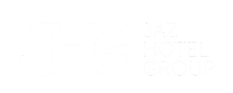 www.jazhotels.com